Your Virtual Care Options
Benefits of Virtual Care
For unanticipated doctor visits
Board-certified doctors
Available anyplace
Available anytime
[Speaker Notes: The availability of virtual care or telemedicine is changing unanticipated doctor visits for the better. In the past, if you felt sick or if something unexpected happened, you had to call your doctor and keep your fingers crossed. With virtual care, you can connect with a board-certified doctor when, where and how it suits you — from home, the office, anyplace, anytime — to get the care you need.]
Benefits of Virtual Care
Wide range of conditions
Sore throat
Cold or flu
Allergies
Headaches
Stomachaches
Rashes
Acne
UTIs And more
And, you can get help with most prescriptions
[Speaker Notes: You can use virtual care for a wide range of routine conditions such as a sore throat, cold or flu, allergies, headaches, stomachaches, rashes, acne, UTIs and more. And you can get help with most prescriptions.]
How Virtual Care Works
Members of Open Access & Consumer-Driven Health Plans
Cigna Telehealth Connection
Use your phone or computer with internet connection
Two options
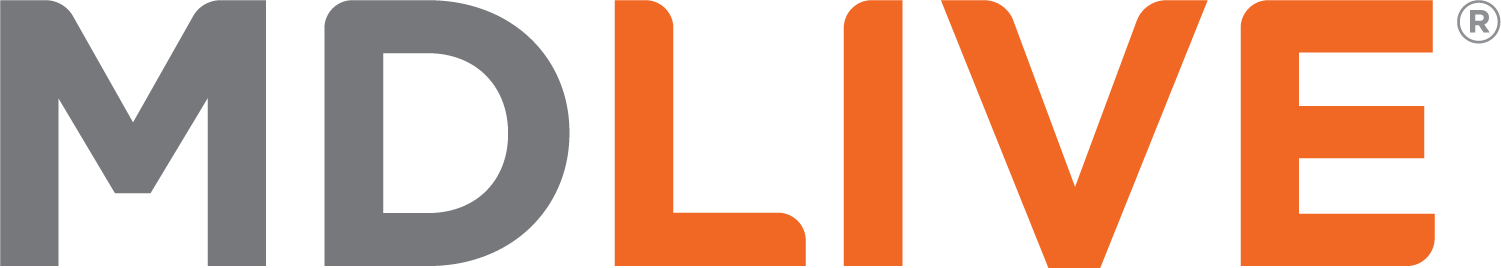 [Speaker Notes: So, how does virtual care work? It’s simple. 
For members of in the Cigna Open Access and Consumer-Driven Health Plans. Cigna Telehealth Connection is making sure that doctor visits have never been easier or faster. Connecting by your phone or a computer with internet connection is a snap. 
You can go through either Amwell or MDLIVE. Both are quality national telehealth providers, so you can choose your care confidently.]
Virtual Care is Simple
Members of Open Access & Consumer-Driven Health Plans
Create an account with one or both Amwell and MDLIVE
Complete a medical history
Download vendor apps to your smartphone/mobile device 
Visit the website or call
AmwellforCigna.com 855.667.9722
MDLIVEforCigna.com 888.726.3171
[Speaker Notes: Set up and create an account with one or both Amwell and MDLIVE›Complete a medical history using their “virtual clipboard”›Download vendor apps to your smartphone/ mobile device.
Visit the website or call to registerRegister for one or both today so you’ll be ready to use a telehealth service when and where you need it. AmwellforCigna.com,* 855.667.9722 MDLIVEforCigna.com,* 888.726.3171]
How Virtual Care Works
Members of Open Access & Consumer-Driven Health Plans
Choose time and day
Appointments available day or night, weekdays, weekends and holidays
Available for covered dependents of members in the Open Access & Consumer-Driven Health Plans
[Speaker Notes: After signing up, you can choose when to make the connection and set up an appointment, day or night, weekdays, weekends and holidays 
Just remember that MD Live and Amwell is for OAP and CDHP members only and their dependents, including covered spouses and children.]
When to use Cigna Telehealth Connection
Members of Open Access & Consumer-Driven Health Plans
For minor, nonemergency medical issues 
Your doctor or pediatrician is not available on your schedule
You are traveling and need medical care
You need a prescription or refill
When it’s not convenient to leave your home or office
[Speaker Notes: When should you use Cigna Telehealth Connection?
For minor, nonemergency medical issues 
Your doctor or pediatrician is not available on your schedule
You are traveling and need medical care
You need a prescription or refill
When it’s not convenient to leave your home or office]
How Virtual Care Works
Limited Network Plan
Limited Network Plan Virtual Care Options
Kelsey Seybold
Village Medical
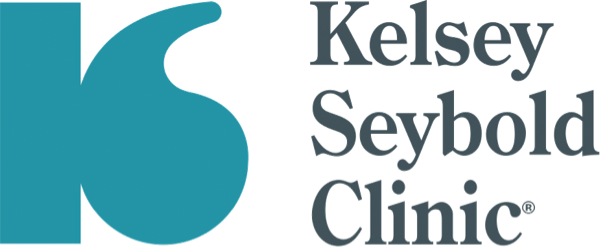 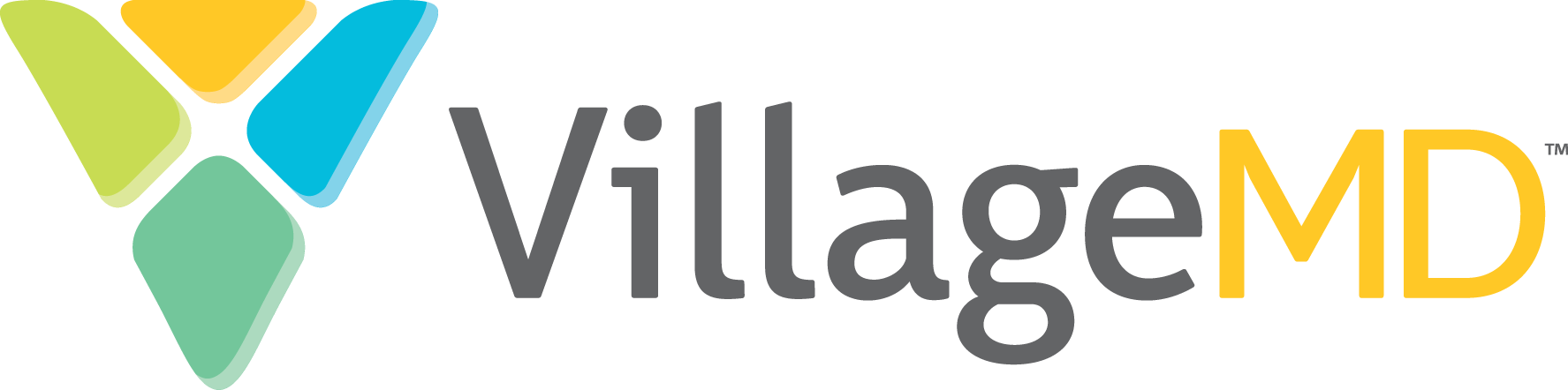 [Speaker Notes: And choice is good. If you are in the Limited Plan you may have telemedicine options through the provider group that you use for just a copayment.]
How Virtual Care Works
Limited Network Plans
Kelsey-Seybold
365 days a year
E-visits
Video visits
Primary Care Physicians and Specialists
MyKelseyOnline
MyKelsey app
[Speaker Notes: Kelsey-Seybold offers Virtual Care 365 days a year through e-visits and video visits with both PCPs Primary Care Physicians and Specialists.   
Appointments are available through MyKelseyOnline or the MyKelsey app.]
How Virtual Care Works
Limited Network Plan
Kelsey-Seybold E-Visits
Kelsey-Seybold Video Visits
E-Visits treat more than 20 adult conditions/11 pediatric
$15 copayment
E-Visit hours
M-F 8 a.m – 9 p.m
Sat. 10 a.m. – 4 p.m.
Holidays 10 a.m. – 4 p.m.
Response within an hour
Video visits treat 50 adult conditions/24 pediatric
Standard PCP and specialist copayments apply
Video visit hours
M-F 8 a.m – 9 p.m
Sat. 10 a.m. – 4 p.m.
Holidays 10 a.m. – 4 p.m.
[Speaker Notes: You can make both e-visits and video visits for you and your covered dependents, including patients ages 4-17 for a $15 copayment
Adult and Pediatric E-visit Hours:Monday ​​–​ Friday: 8 a.m. - 9 p.m.Saturday – Sunday: 10 a.m. - 4 p.m.Holidays (When Clinic is Closed): 10 a.m. - 4 p.m.

E-Visits Treat More Than 20 Conditions, Including:
Flu
Cough and/or Cold Symptoms
Sinus Infections
UTI
Headache
Gastrointestinal Problems
Pink Eye
Depression/Anxiety
Skin Rash
Vaginal Discharge/Irritation

Get a response from a Kelsey-Seybold board-certified provider in an hour or less!

Kelsey-Seybold video visits can be made for 50 adult conditions and 24 pediatric conditions and include some specialists.
Including:
Cold/flu• Ear infection• Eczema• GERD• Laryngitis • Shingles• Sprained ankle/knee• Acne• Allergy• Burns• Cold, flu, or sinus infection• Diarrhea• Lice• Rash
And specialist visits for: Endocrinology• Gastroenterology• Neurology• Post-Op Orthopedic Surgery• Post-Op Plastic Surgery• Pulmonary Medicine• Supportive Medicine• Urology• OB/GYN


Adult and Pediatric Video Visit Hours:Monday ​​–​ Friday: 8 a.m. - 9 p.m.Saturday – Sunday: 10 a.m. - 4 p.m.Holidays (When Clinic is Closed): 10 a.m. - 4 p.m.]
How Virtual Care Works
Limited Network Plan
Village Medical Group
VillageMD
Primary Care Physicians
Hours
M-F 7:30 a.m. – 7 p.m.
Weekends 7:30 a.m. – 5m.
Schedule appointments
713-461-2915
Villagemedical.com/book-an-appointment
Village Medical Patient Portal
[Speaker Notes: Village Medical uses VillageMD, where you can access virtual visits with a Primary Care Physician 7 days a week: Monday through Friday from 7:30 a.m.-7 p.m., and Saturday and Sunday from 7:30 a.m. -5 p.m. (CST).

 Make an appointment by calling Village Medical at 713-461-2915), going to villagemedical.com/book-an-appointment,  or by logging into the Village Medical patient portal.]
How Virtual Care Works
Limited Network Plans
Village Medical Group Virtual Visits
Routine primary care
Managing most chronic conditions
Medication renewals
If you’re unwell
Standard Primary Care Provider copayment applies
[Speaker Notes: Virtual visits are available for routine primary care appointments, managing most chronic conditions, medication renewal requests or if you’re unwell.]
Your Virtual Care Options
All plans have virtual care options
Available day or night
For more information, visit cityofhoustonbenefits.org
[Speaker Notes: All plans have virtual care options for quick, easy and convenient doctor visits anytime day or night.
For more information on your telehealth options, visit cityofhoustonbenefits.org.]